10
класс
ГЕОМЕТРИЯ
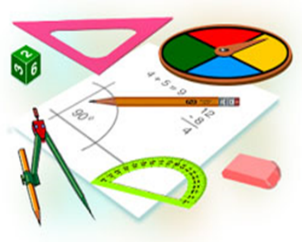 ТЕМА:
РЕШЕНИЕ ЗАДАЧ
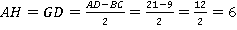 ПРОВЕРКА САМОСТОЯТЕЛЬНОЙ РАБОТЫ
Задача 1.
	Стороны основания правильной четырёхугольной пирамиды равны 6 см, боковые ребра равны 5 см. Найдите:
Апофему пирамиды
Площадь поверхности пирамиды 
Объём
ПРОВЕРКА САМОСТОЯТЕЛЬНОЙ РАБОТЫ
Дано:
SABCD – правильная пирамида
АBCD – квадрат
АВ=ВС=СD=AD=6 см
SC=5 см
Найти:
SH=?
Sп.п.=?
V= ?
S
5
h
D
С
Н
O
6
A
B
ПРОВЕРКА САМОСТОЯТЕЛЬНОЙ РАБОТЫ
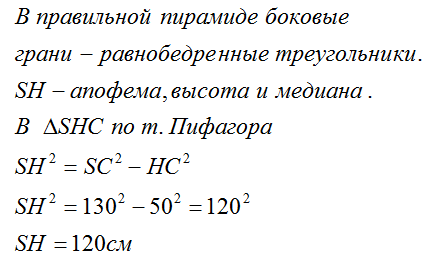 S
5
h
D
С
Н
O
6
A
B
ОПРЕДЕЛЕНИЕ КОНУСА
КОНУС - геометрическое тело, образованное вращением прямоугольного треугольника около одного из его катетов.
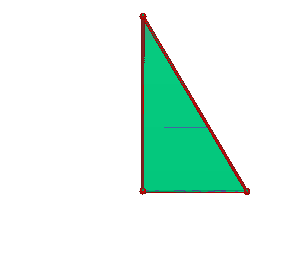 ЭЛЕМЕНТЫ КОНУСА
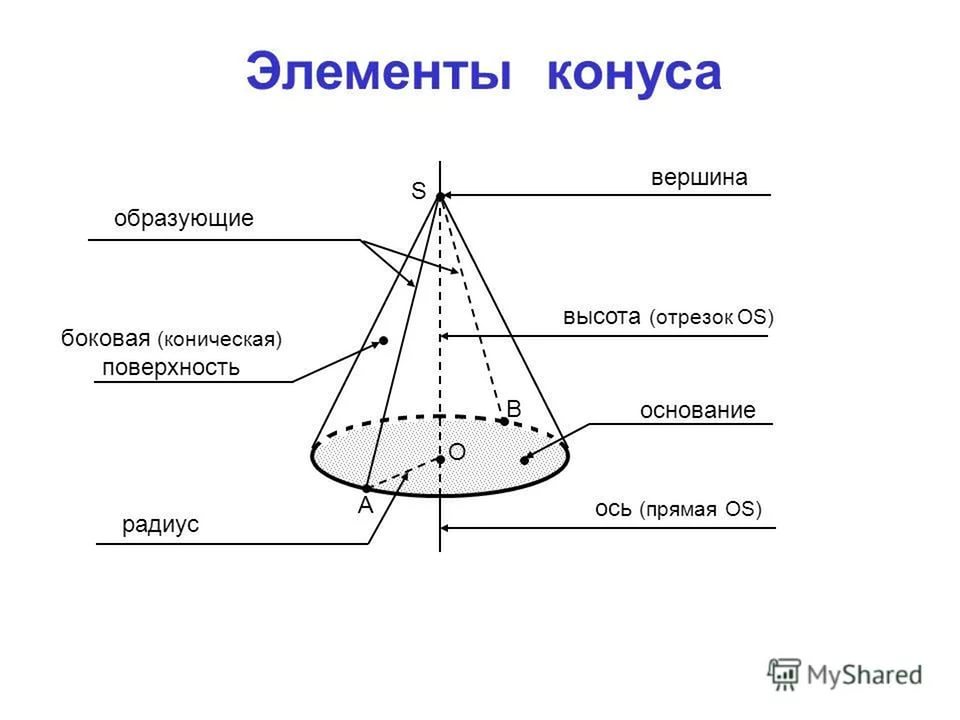 СЕЧЕНИЯ КОНУСА
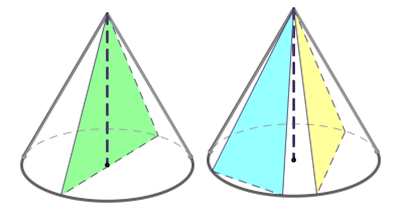 Если секущая плоскость проходит через ось конуса, то сечение представляет собой равнобедренный треугольник, основание которого — диаметр основания конуса,             а боковые стороны — образующие конуса. Это сечение называется осевым.
СЕЧЕНИЯ КОНУСА
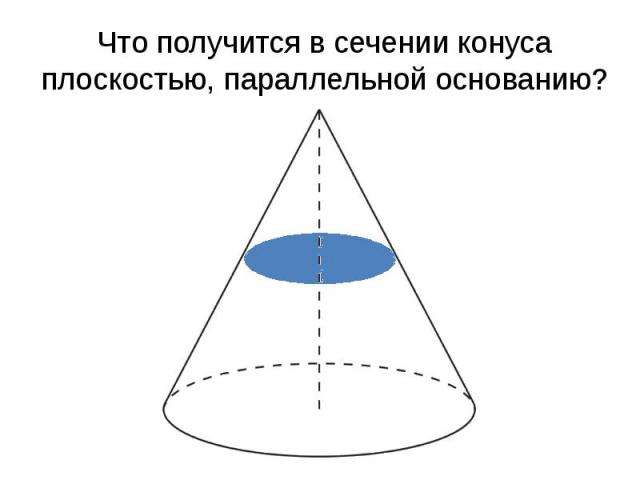 Если секущая плоскость перпендикулярна к оси конуса, то сечение конуса представляет собой круг с центром расположенным на оси конуса.
ПЛОЩАДЬ ПОЛНОЙ ПОВЕРХНОСТИ КОНУСА
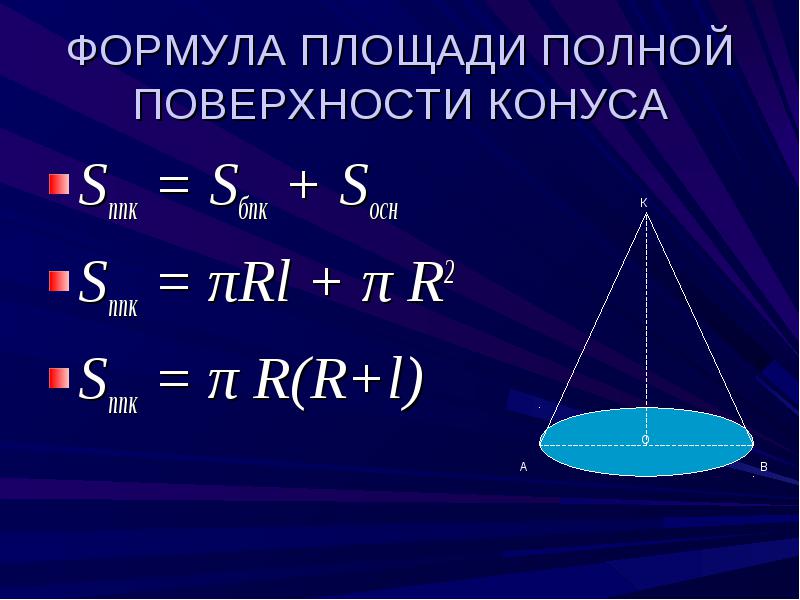 УСЕЧЁННЫЙ КОНУС
Усечённым конусом называется часть конуса, ограниченная его основанием              и сечением, плоскость которого параллельна плоскости основания.
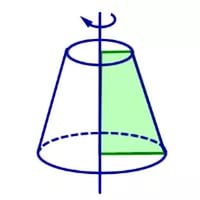 Задача 1
Найти площадь боковой и полной поверхности конуса, если радиус основания равен 2 см, а образующая равна 6 см.
Дано:
Конус, 
r = 2 см 
L = 6 см
Найти: 
Sбок
Sполн. пов.
Решение: 
Sбок. = πrL = π·2·6 = 12π см2
Sполн. пов = πr (L+r) = π·2·(6+2) = 16π см2 

Ответ: 12π см2; 16π см2
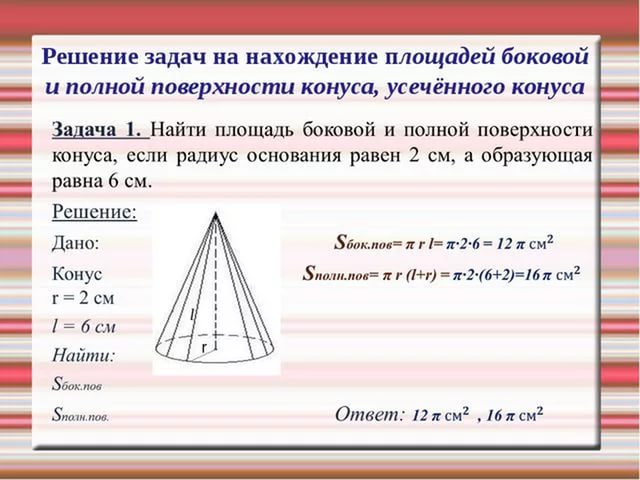 Задача 2
Длина окружности основания конуса равна 5, образующая равна 8. Найдите площадь боковой поверхности конуса.

Решение: Площадь боковой поверхности конуса есть Sбок. = πrL, где  r – радиус основания конуса и L - образующая конуса.
А поскольку длина окружности основания конуса равна 2πR  и равна 5 по условию, то 5 = 2πR, πR = 2,5. 
Sбок. = πrL = 2, 5 ·8 = 20.   
 
Ответ: 20.
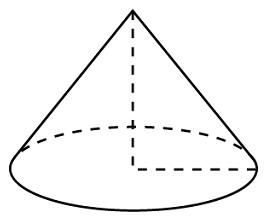 Задача 3
Высота конуса равна 12, а радиус основания равен 5. Найдите площадь полной поверхности конуса.
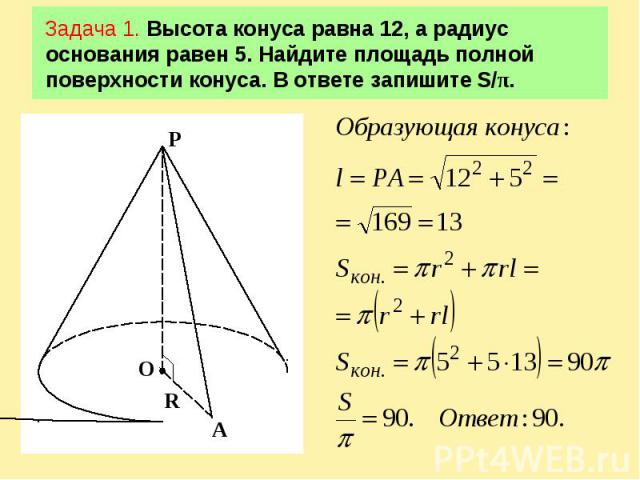 Решение: 
Sполн. пов = πr (L+r).
1.) По теореме Пифагора: L = РА = √(122 + 52) = √169 = 13.
2.) Sполн. пов = π·5 ·(13 + 5) = π·5·18 = 90 π.
Ответ: 90 π.
ЗАДАЧА 4
К
30о
6
В
А
О
Задача 3
Объёем конуса равен 16. Через середину высоты параллельно основанию конуса проведено сечение, которое является основанием меньшего конуса с той же вершиной. Найдите объём меньшего конуса.
Решение.Меньший конус подобен большему с коэффициентом 0,5. Объёмы подобных тел относятся как куб коэффициента подобия. Поэтому объём меньшего конуса в восемь раз меньше объёма большего конуса. Ответ: 2.
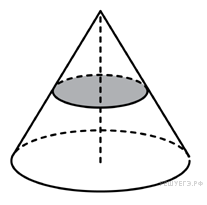 ЗАДАНИЕ ДЛЯ САМОСТОЯТЕЛЬНОГО РЕШЕНИЯ
Задача 1. Длина окружности основания конуса равна 10, образующая равна 16. Найдите площадь боковой поверхности конуса.
Задача 2. Высота конуса равна 24, а радиус основания равен 10. Найдите площадь полной поверхности конуса.
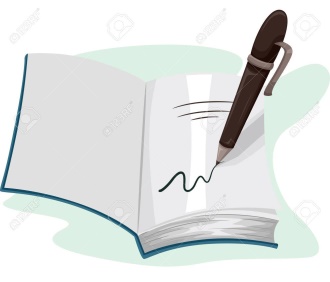